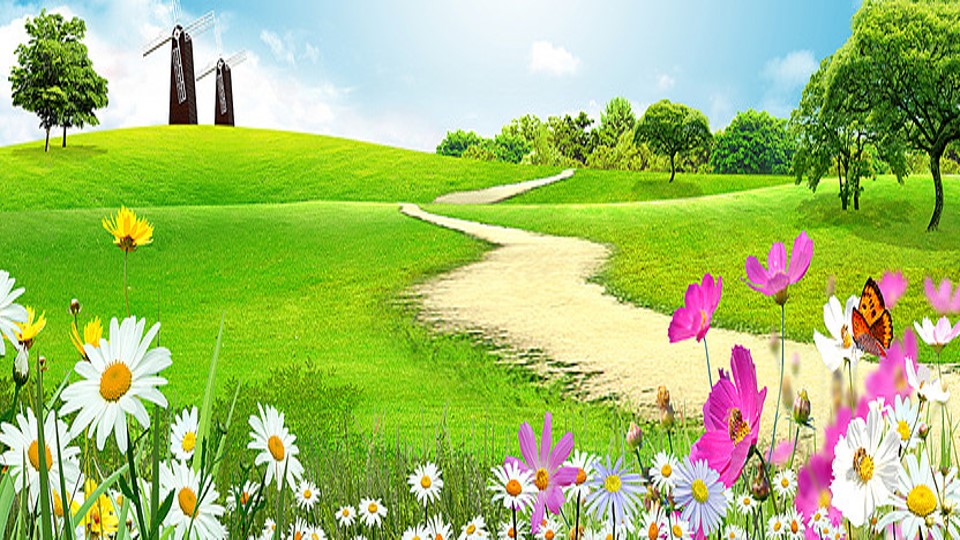 সবাইকে শুভেচ্ছা
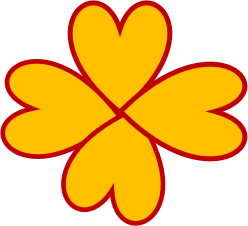 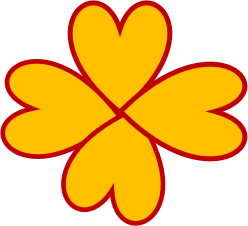 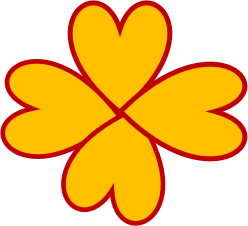 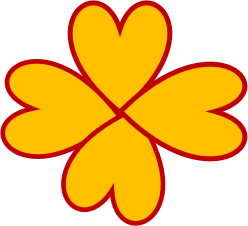 শিক্ষক পরিচিতি
বেবী রাণী রায়
সহকারী শিক্ষক
ভপলাখামার সরকারী প্রাথমিক বিদ্যালয়
ঠাকুরগাঁও সদর, ঠাকুরগাঁও
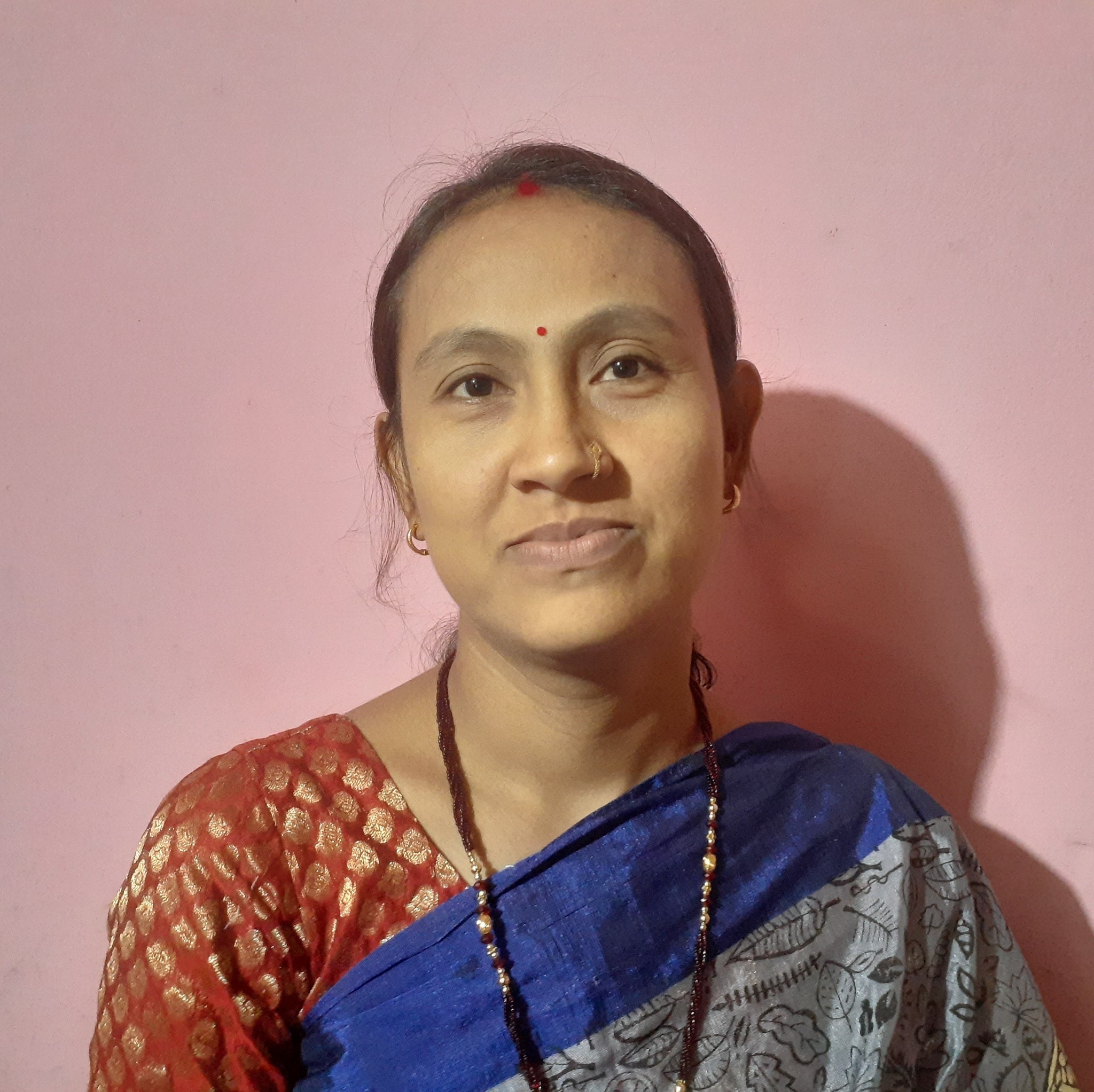 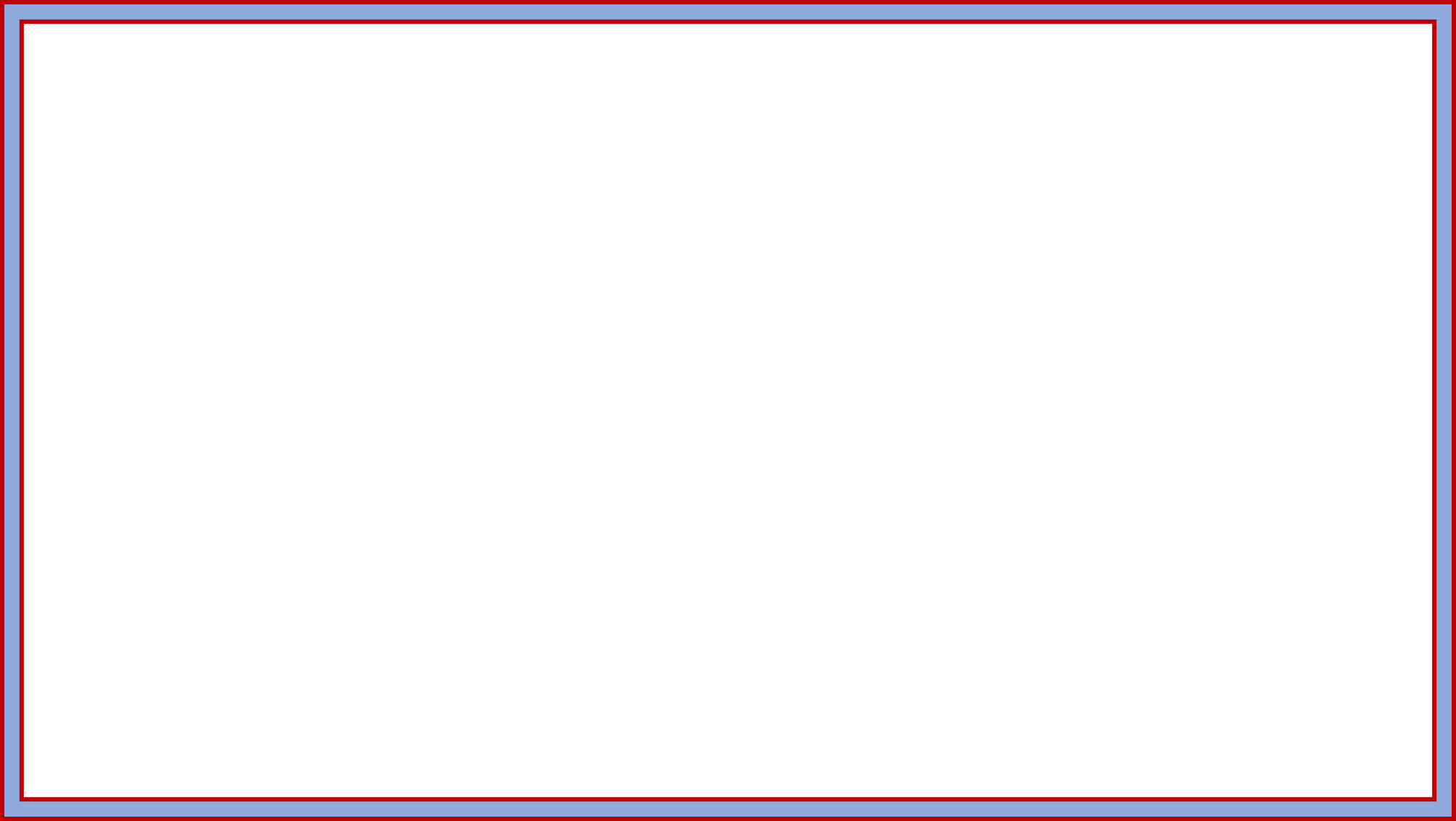 পাঠ পরিচিতি
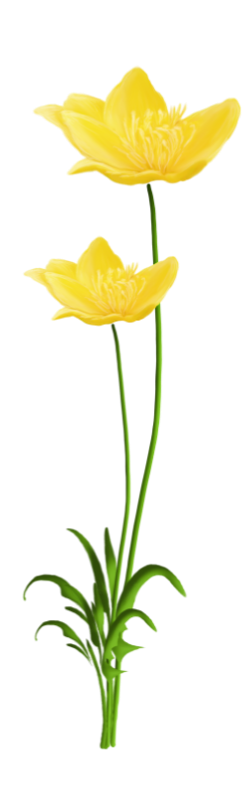 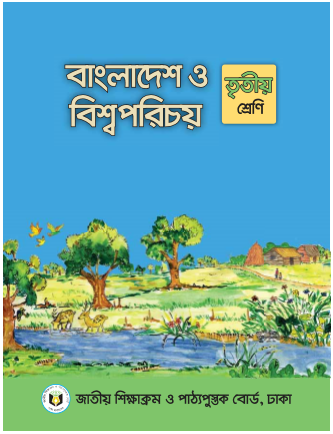 বাংলাদেশ ও বিশ্বপরিচয়
শ্রেণিঃ তৃতীয়
অধ্যায়ঃ ১০  
পাঠের নামঃ আমাদের জাতির পিতা
সময়ঃ ৪০ মিনিট
শিখনফল
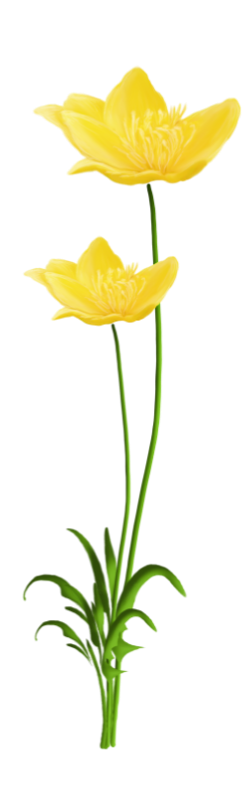 ১৪.১.১ বাংলাদেশের জাতির পিতার নাম বলতে পারবে।
১৪.১.২ জাতির পিতার জীবনী সংক্ষেপে বলতে পারবে।
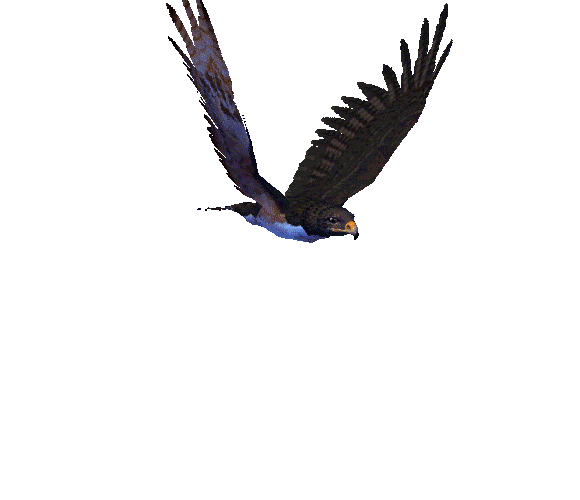 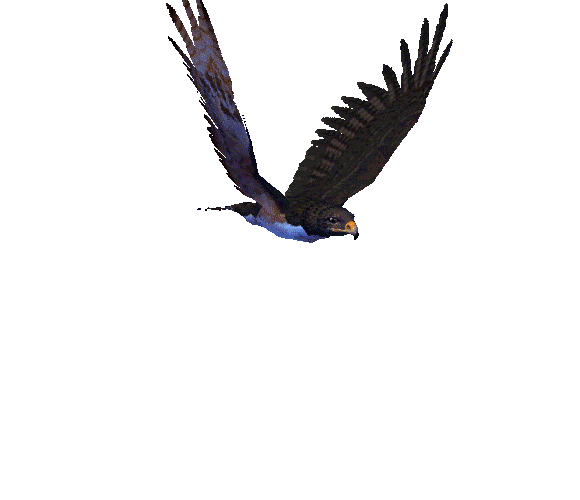 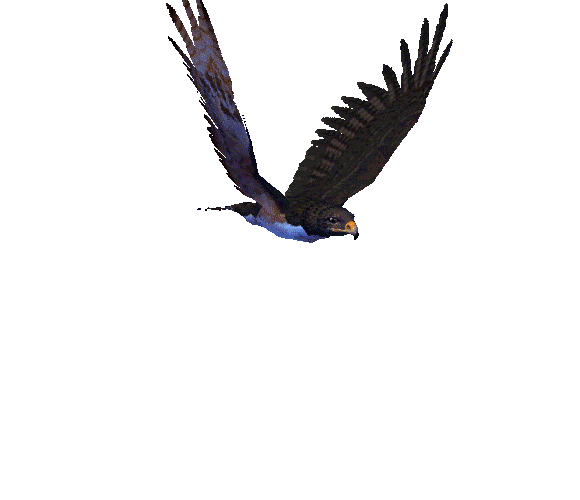 পূর্ব জ্ঞান যাচাই
১। দুটি অর্থকরী ফসলের নাম বল?
২।  রয়েল বেঙ্গল টাইগার কোথায় বাস করে?
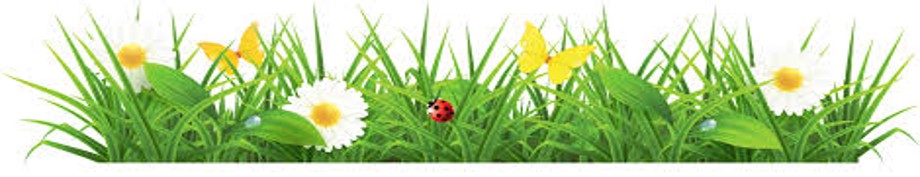 চল আমরা একটি গান শুনি
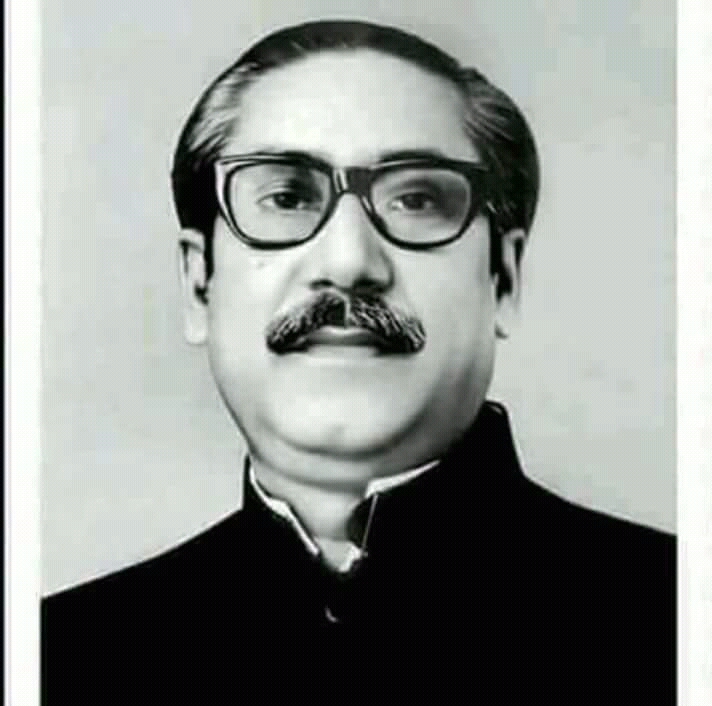 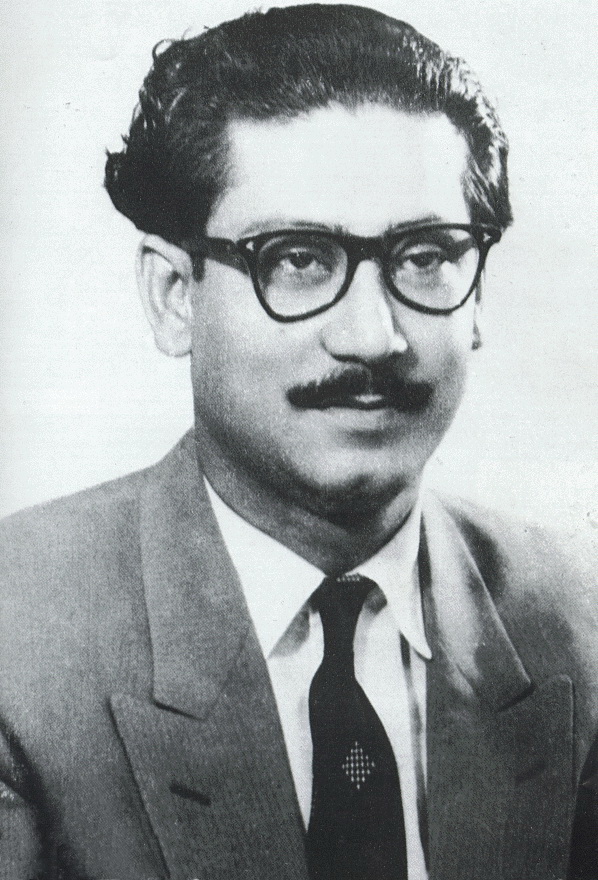 ছবি দুটি কার?
চল আজকে আমরা পড়ব
আমাদের জাতির পিতা
বঙ্গবন্ধু শেখ মুজিবুর রহমান 
আমাদের জাতির পিতা।
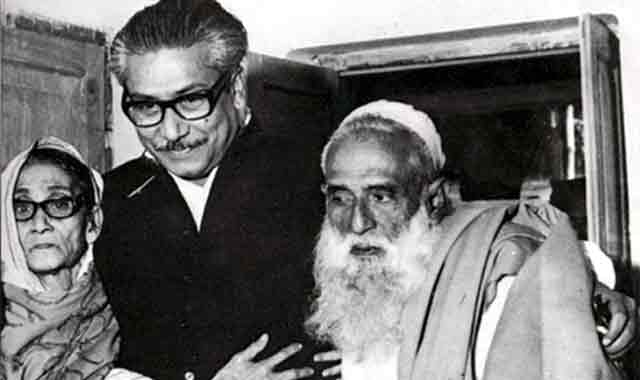 তাঁর ডাক নামঃ
খোকা
তাঁর বাবার নামঃ
শেখ লুৎফর রহমান
তাঁর মায়ের নামঃ
সায়েরা খাতুন
তাঁর শিক্ষাজীবন শুরু হয় ৭ বছর বয়সে
গিমাডাঙ্গা প্রাথমিক বিদ্যালয়ে।
দুই বছর পর তিনি গোপালগঞ্জ পাবলিক
স্কুলে। তিনি মাধ্যমিক শিক্ষা লাভ করেন
গোপালগঞ্জ মিশন হাই স্কুল থেকে।
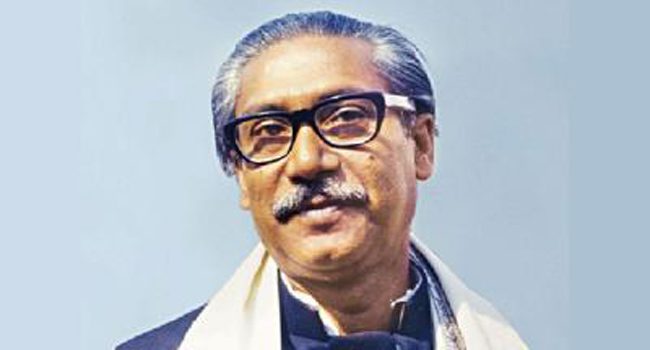 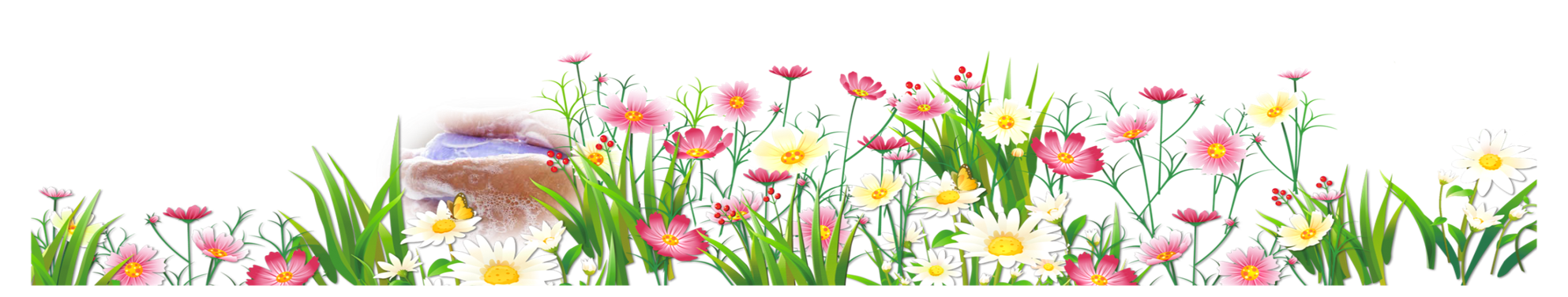 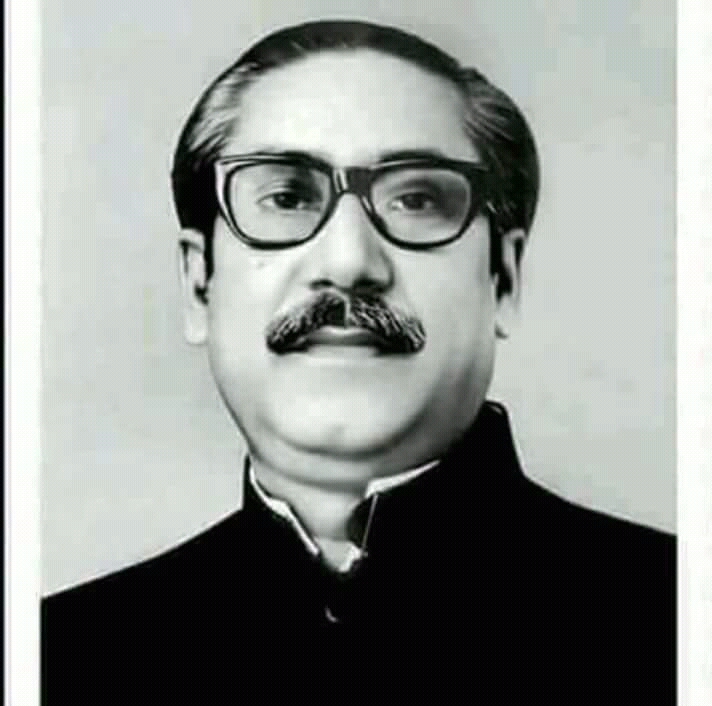 এর পর ইসলামিয়া কলেজ থেকে আইএ এবং বিএ পাস করে তিনি ঢাকা বিশ্ববিদ্যালয়ে আইন বিভাগে ভর্তি হন।
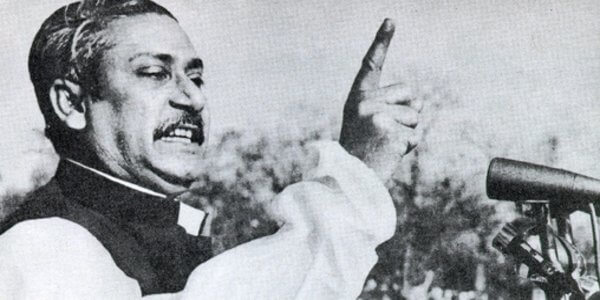 তখন থেকেই বঙ্গবন্ধু বাঙালির বিভিন্ন অধিকার আদায়ের আন্দোলনে
অংশ গ্রহণ করেন। এসব আন্দোলনে নেতৃত্ব দেওয়ার কারণে তাঁকে বহুবার কারাবন্দি হতে হয়। কিন্তু আন্দোলন সংগ্রামে তিনি ছিলেন অবিচল।
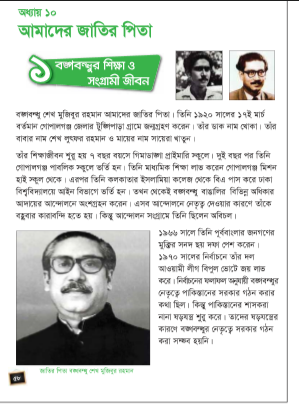 তোমরা পাঠ্য বইয়ের ৫৮ পৃষ্ঠা বের করে পড়।
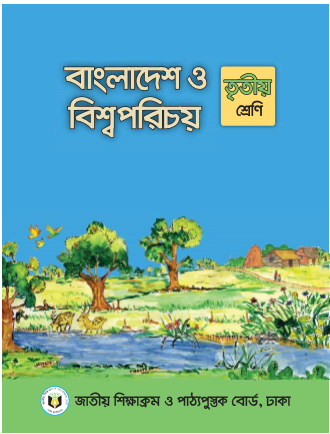 দলীয় কাজ
দল-১   আমাদের জাতির পিতার নাম কি?
দল-২  বঙ্গবন্ধু শিক্ষা জীবন সম্পর্কে যা জান লেখ।
দল-৩  বাঙ্গালির অধিকার আদায়ে বঙ্গবন্ধুর      অবদান কি ছিল?
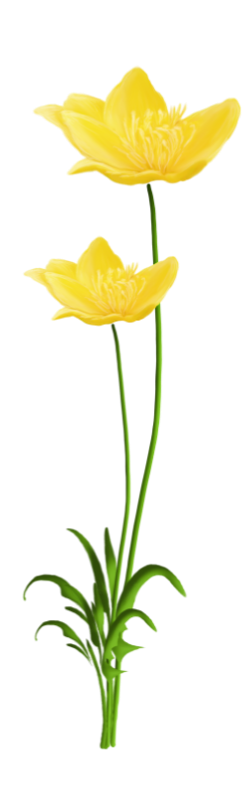 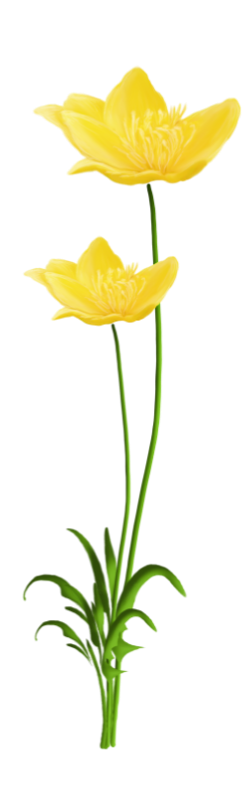 একক মূল্যায়ন
১। বঙ্গবন্ধু কোথায় জন্মগ্রহণ করেন?
২। বঙ্গবন্ধুর বাবার নাম কি?
৩। বঙ্গবন্ধুর মায়ের নাম কি?
৪। বঙ্গবন্ধুর ডাক নাম কি?
৫। বঙ্গবন্ধুর ঢাকা বিশ্ববিদ্যালয়ের কোন বিভাগে ভর্তি হন?
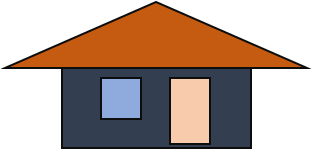 বাড়ির কাজ
১। বঙ্গবন্ধু সম্পর্কে ৪টি বাক্য লিখ?
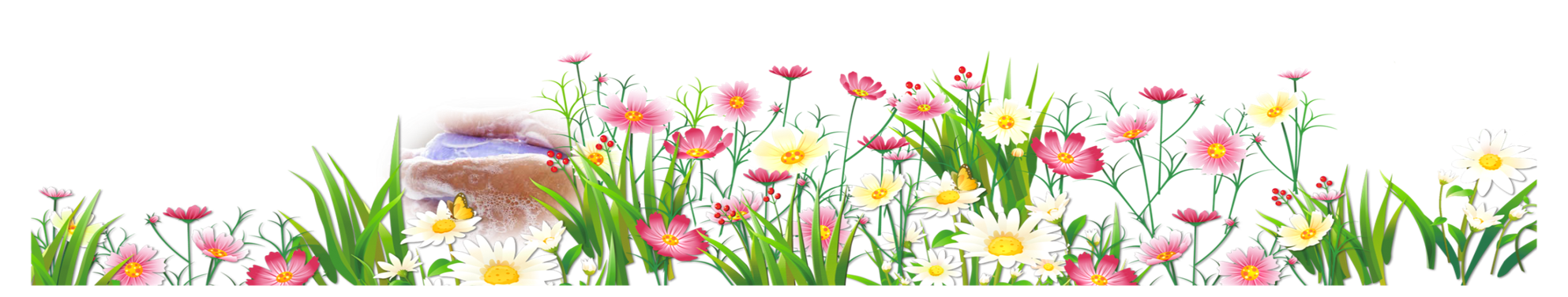 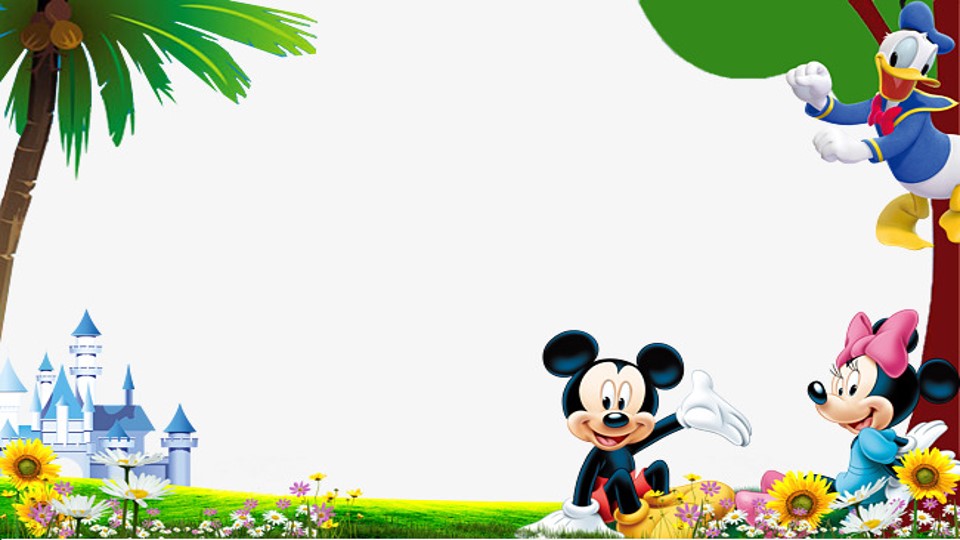 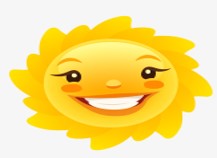 সবাইকে ধন্যবাদ
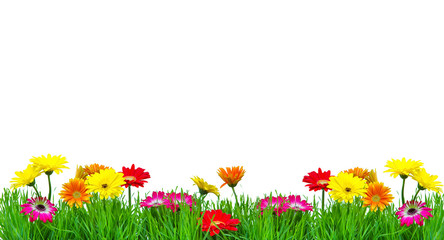